MYKOLAS ROMERIS UNIVERSITY
Quality of the master's degree study programme
Health Law LL.M.
 of the study field Law

2022 - 2023 

Students’ opinions presentation
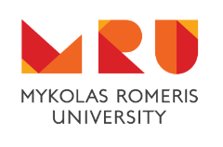 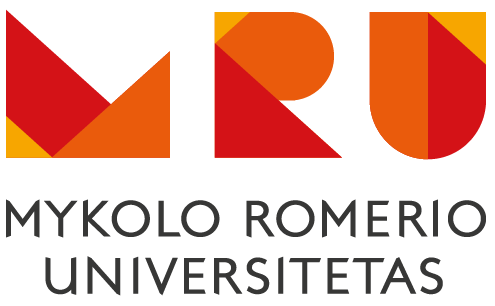 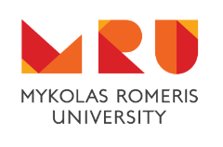 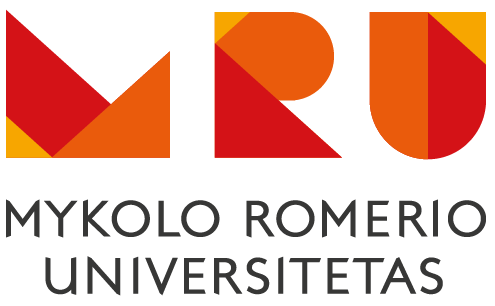 GENERAL EVALUATION OF QUALITY OF THE COURSE UNITS
2022 - 2023
SATISFACTION WITH THE QUALITY OF TEACHING THE COURSE UNITS
SATISFACTION WITH THE QUALITY OF THE CONTENT (TOPICS) OF THE COURSE UNITS
89% of students who responded are highly satisfied or satisfied with quality of the course units of the master's degree study programme Health Law LL.M. of the study field Law.
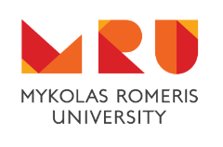 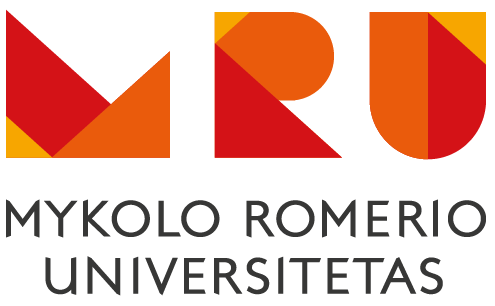 GENERAL EVALUATION OF QUALITY OF THE STUDY PROGRAMME
2022 - 2023
THE STUDY PROGRAMME MET STUDENTS‘ EXPECTATIONS
SATISFACTION WITH THE QUALITY OF THE STUDY PROGRAMME
91% of students who responded are highly satisfied or satisfied with quality of the master's degree study programme Health Law LL.M. of the study field Law.